Understanding Worldviews:Buddhist & Confucian
Neil O. Thompson, MD 
David Leung, MD
Global Missions Health Conference
Louisville, KY
7 November 2014
[Speaker Notes: Welcome to “Understanding WVs: Buddhist & Confucian”. We’re about to take you on a trip to the Orient.]
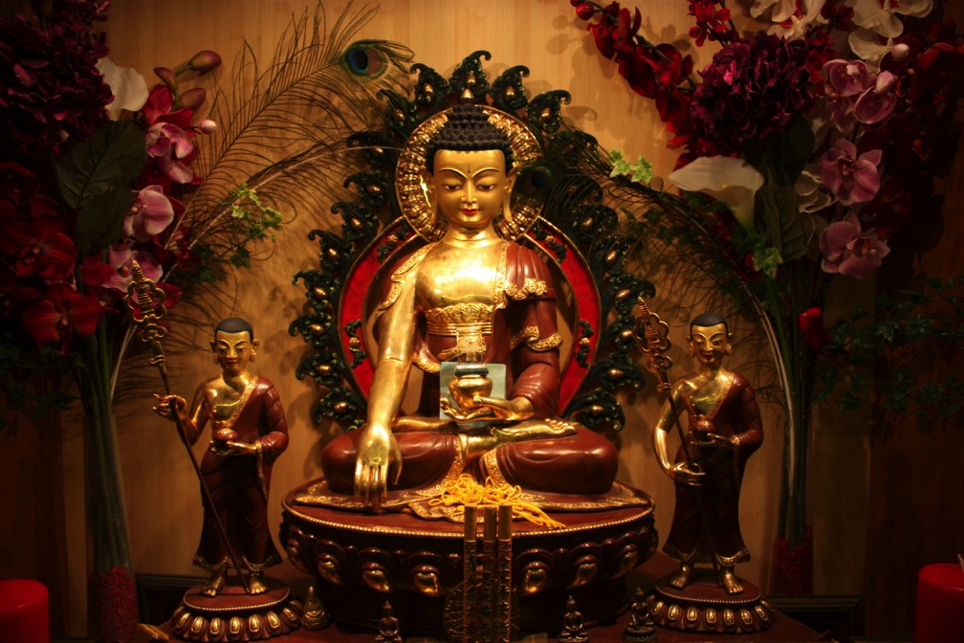 [Speaker Notes: Where in the world might you find this scene? Taiwan? Thailand? China? Cambodia? 
A: Tibetan Buddhist Center, 411 N. Hubbards Lane, Louisville—about 9 miles away.]
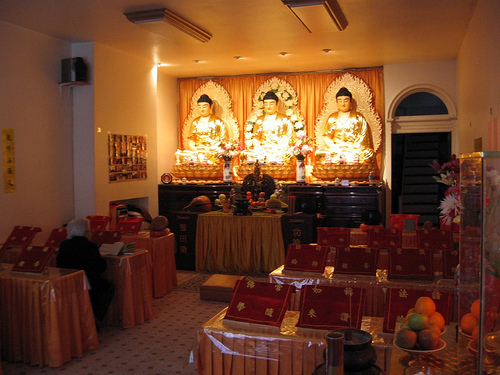 [Speaker Notes: B. Temple in Chinatown, Philadelphia]
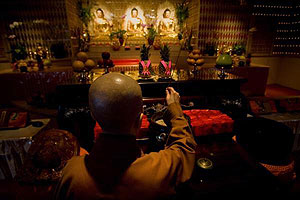 [Speaker Notes: Where in the world might you find this scene? Taiwan? Thailand?  A: Denver Buddhist Temple!]
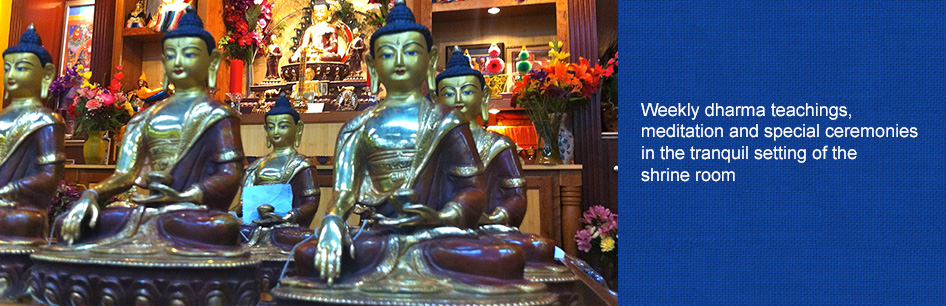 [Speaker Notes: Back to Louisville! There are > 2400 Buddhist temples in the US!]
Understanding WorldviewsBuddhism & Confucian
For our struggle is not against flesh and blood, but against the rulers, against the authorities, against the powers of this dark world and against the spiritual forces of evil in the heavenly realms. —Ephesians 6.12
The light shines in the darkness, and the darkness has not overcome it. —John 1.5
Neil O. Thompson, MD 
David Leung, MD
Global Missions Health Conference
Louisville, KY
7 November 2014
[Speaker Notes: For our struggle is not against flesh and blood, but against the rulers, against the authorities, against the powers of this dark world and against the spiritual forces of evil in the heavenly realms. —Ephesians 6.12
The light shines in the darkness, and the darkness has not overcome it. —John 1.5]
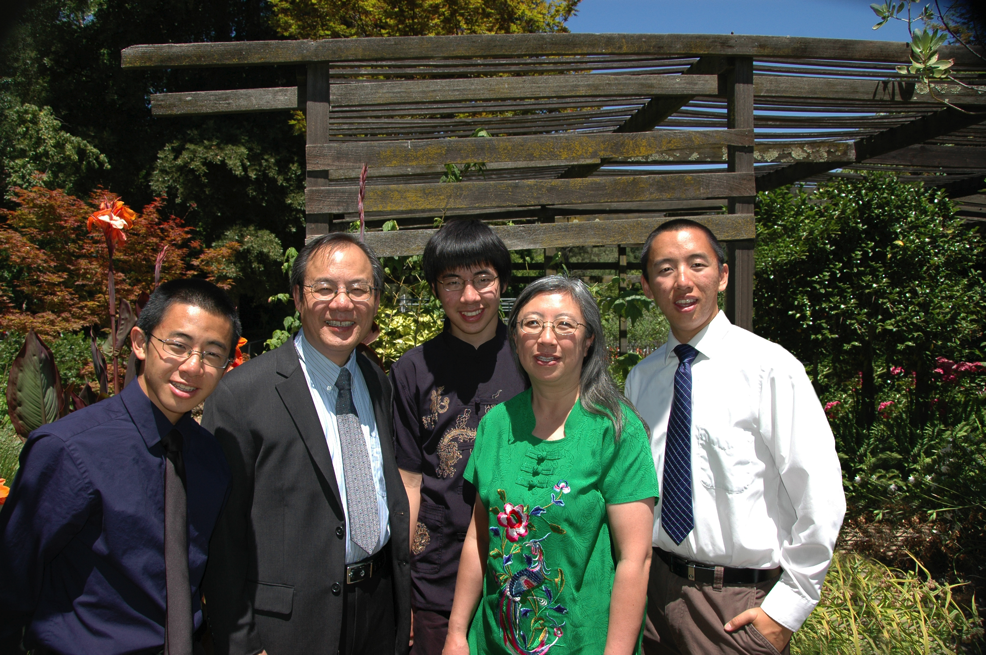 Andrew, David, Michael, Vivien and Nathan
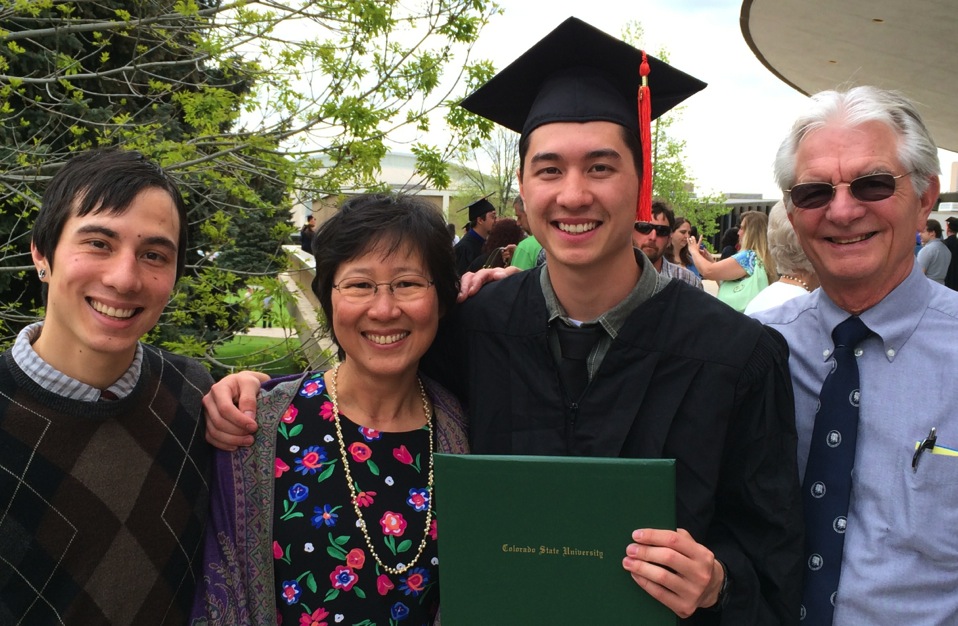 Nathan, Wannee, Kevin & Neil
Outline
Introduction: Worldview—What is it? 
Understanding Buddhism 
	Philosophy  
	Practice
Understanding Confucianism 
	Philosophy  
	Practice
Summary
Response
What is Worldview?
A worldview (or vision of life) is a framework or set of fundamental beliefs through which we view the world and our calling and future in it.…
[Speaker Notes: A worldview is a commitment, a fundamental orientation of the heart, that can be expressed as a story or in a set of presuppositions (assumptions which may be true, partially true or entirely false) that we hold (consciously or subconsciously, consistently or inconsistently) about the basic constitution of reality, and that provides the foundation on which we live and move and have our being. — UND, p. 20, working definition of book]
What kinds of questions does “Worldview” ask?
What is the nature of the world around us?
What is a human being? 
Where do we come from? 
What happens to a person at death? 
What is the meaning of human history?
What is the nature of the world around us?
What is the nature of the world around us?
[Speaker Notes: What is the nature of the world around us? Created or evolved, orderly or chaotic, subjective or objective? 
What is a human being? Where do we come from? To this we might answer: a highly complex machine, a sleeping god, a person made in the image of God, a naked ape.
What happens to a person at death? Here we might reply: personal extinction, or transformation to a higher state, or reincarnation.
How do we know what is right and wrong? Because of a God who is good, or what feels good?
What is the meaning of human history? To fulfill the purposes of God, or it’s meaningless?]
Meet Mr. Riap
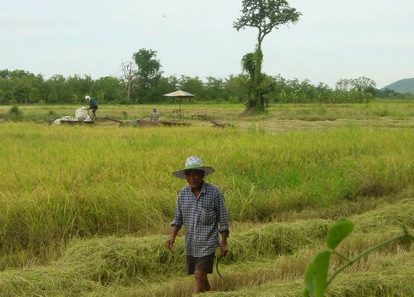 [Speaker Notes: I first met Mr. Riap when I went to Thailand as a medical student on a short-term trip over 40 years ago. He grew up in Hanka, Chainat, about 100 miles north of Bangkok—among the vast rice plains of Central Thailand. His father was a rice farmer. Riap became a teacher.]
Meet Mr. Riap
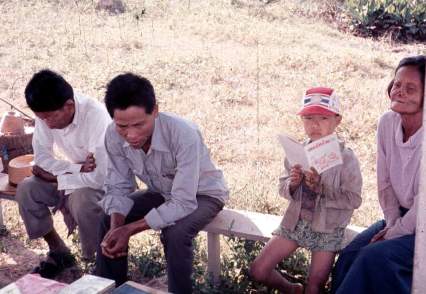 Rural Clinic, Central Thailand
[Speaker Notes: But one day he found a numb spot on his arm, and then later on it became painful. He and his family were frightened. The monks at the Buddhist temple tried to help, but their expensive poultices did not help. His family loved him, but they felt they had no alternative than to put you out of the house.]
Mr. Riap’s Hands
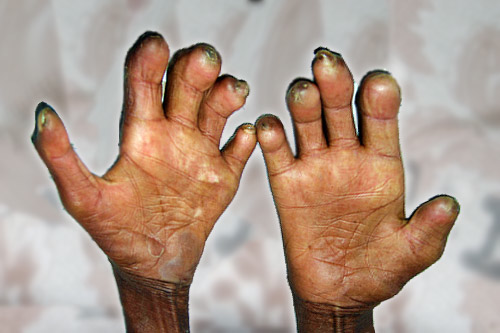 [Speaker Notes: In a few years, his hands became deformed and he could hardly feel or grip anything. He was desperate, knowing he was facing life as a social outcast and begging. There were no local hospitals or clinics in the area. But then a friend told him of this new clinic run by foreigners… 
Questions for thought: WHY didn’t anyone in Central Thailand know anything about leprosy 60 years ago? The foreigners did. WHY were there no hospitals in Central Thailand in the early 1950s? There were plenty in the West. 
Let’s look at Buddhism…]
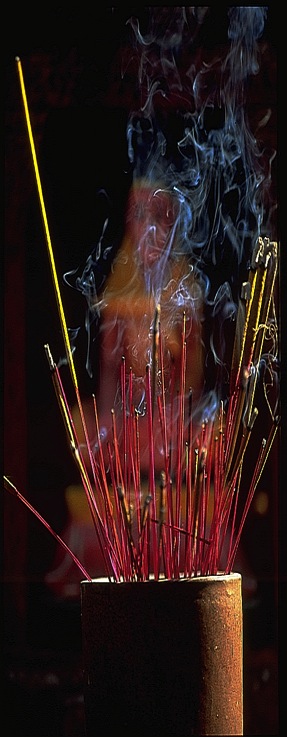 Outline
Introduction: Worldview—What is it? 
Understanding Buddhism 
	Philosophy  
	Practice
Understanding Confucianism 
	Philosophy  
	Practice
Summary
Response
[Speaker Notes: This is what we’ll be looking at today.]
Understanding Buddhism
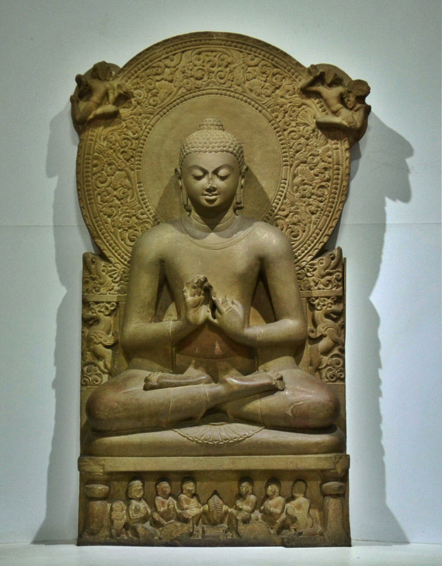 Siddharta Gautama, 
563-483 BC
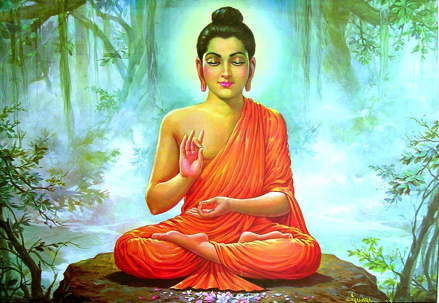 [Speaker Notes: Siddharta Gautama, 563-483 BC (~ time of Jewish exile) was born into a life of wealth and privilege, in NE India/ Nepal. Having seen nothing of suffering and pain in his protected surroundings, he went out on a chariot ride one day and ”encountered the realities of old age, sickness and death for the first time”. He was so moved that at the age of 29 he moved out of his father’s house, exchanged his clothes for a beggar’s and went out into the world to search for the cause of human suffering and the way to liberation. He remained in turmoil as he learned that neither extreme wealth nor extreme poverty helped him break the cycle of birth, suffering, death and rebirth. He decided to take “the middle way”, which became a central tenant of Buddhism. He ate enough food and water to survive, continued to meditate and on the 49th day of enlightenment he became known as The Buddha, the “Enlightened One”. He traveled throughout India and taught for 45 years, before dying at the age of 80.]
Buddhism in Thailand: The Philosophy
Four Noble Truths 
The Noble Eightfold Path (with the Five Commandments) 
“The Middle Way” 
“Enlightenment”
[Speaker Notes: Where add the “Five Commandments”? 
Don’t kill living things.
Don’t steal.
Don’t commit adultery
Don’t lie.
Don’t get drunk.]
The Four Noble Truths
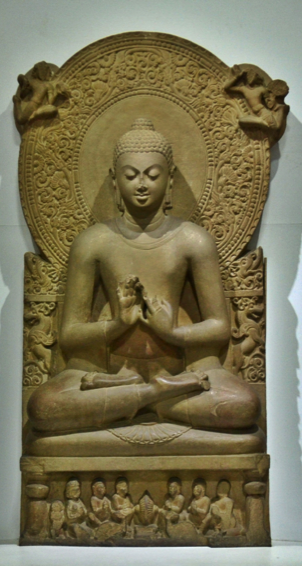 Life leads to suffering.
Suffering is caused by desire, craving.
Extinguish desire.
Follow the eightfold path…
—The first teaching of Gautama Buddha after attaining Nirvana: the “essence” of Buddhism.
[Speaker Notes: Another way of putting it: Life is suffering; man is born to suffer; can’t change your fate; must depend on yourself]
The Noble Eightfold Path
Correct View
Correct Intention
Correct Speech
Correct Action
Correct Livelihood
Correct Effort
Correct Mindfulness
Correct Concentration
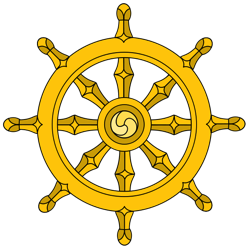 [Speaker Notes: Wisdom (Prajñā • Paññā)/ Insight
1 Right view. 2 Right intention, 
Ethical conduct (Śīla)/ Morality
3 Right speech 4 Right action 5 Right livelihood 
Mental discipline (Samādhi), concentration, meditation
6 Right effort, 7 Right mindfulness 8 Right concentration]
The Middle Way
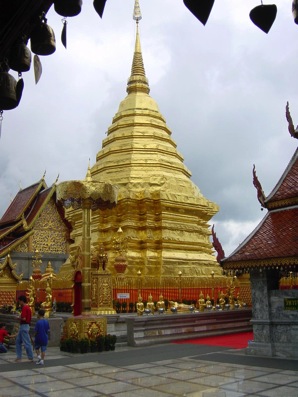 Moderation, away from the extremes of self-indulgence and self-mortification
The middle ground between “all things exist or do not exist”
Avoid extremes of permanence and nihilism, existence and nothingness.
—Said to have been discovered by Gautama Buddha prior to his enlightenment.
Nirvana: Enlightenment
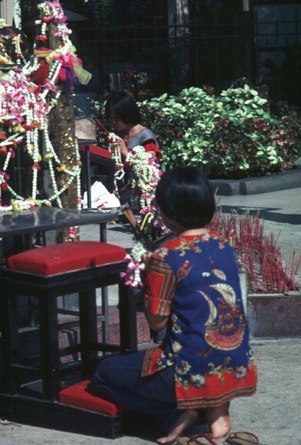 Awakening =
Understanding =
Knowledge…
Of past lives
Of the working of karma and reincarnation
Of the Four Noble Truths
… that all this is true 
What the Buddha attained
[Speaker Notes: This is the Buddhist view of the crowing achievement of life.
How does this work out in practice?]
Buddhism: The Practice
[Speaker Notes: NIRVANA: Enlightenment—End of the Cycle 
SAMSURA- Reincarnation—Cycle from the previous birth
KARMA—Fate determined by past actions
MERIT—Accumulation of Good or Bad Deeds: the life of a Buddhist!
	Giving rice to monk in morning
	Bowing at a spirit house or shrine
	Lighting joss sticks
	Dedicating a son to a temple
	Setting animals free
	Donating money, etc to temple]
Buddhism: The PracticeWhat does “Making Merit” look like?
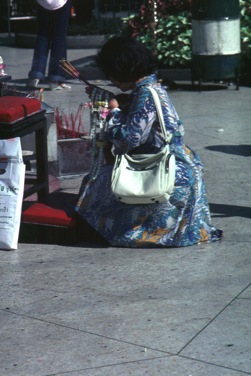 “Karma (from the Sanskrit, ‘action, work’) in Buddhism is the force that drives the cycle of suffering and rebirth (samsara) for each being.” This is called ‘making merit’.
To break the hold of karma (fate) and reincarnation…
[Speaker Notes: In Theravada Buddhism there can be no divine salvation or forgiveness for one’s karma, since it is a purely impersonal process that is a part of the makeup of the universe.
Buddhism: Karma, in Wikipedia]
Buddhism: Making Merit
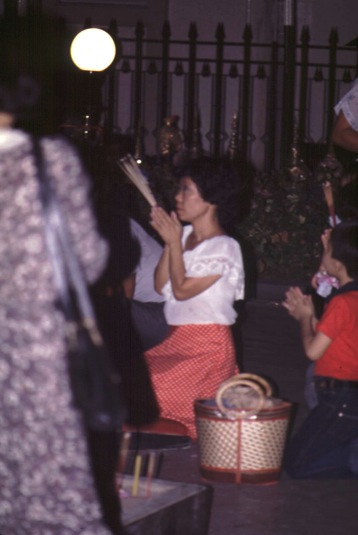 [Speaker Notes: Making merit, in its many forms: lighting joss sticks and worshiping at a Hindu shrine (in Bangkok, Thailand). Visiting a monk at a local temple (ChiengMai, Thailand).]
Buddhism: Making Merit
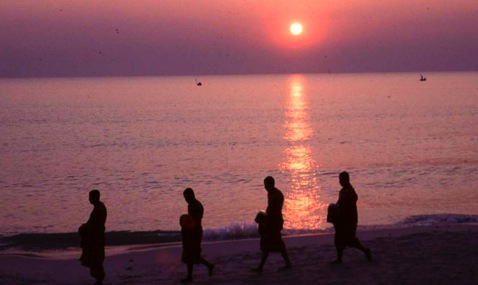 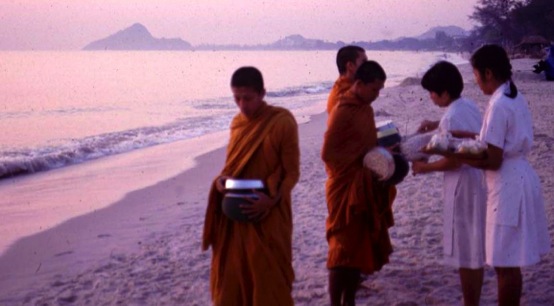 [Speaker Notes: Giving rice to monks at sunrise (at Hua Hin, Thailand).]
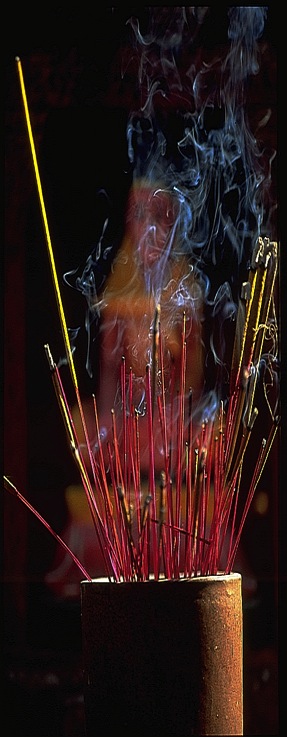 Buddhism: Making Merit
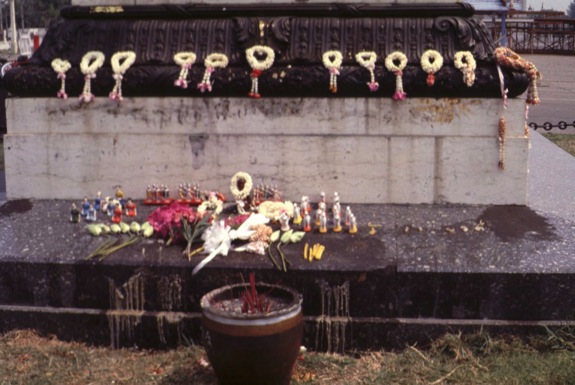 [Speaker Notes: Making merit, in its many forms]
Buddhism: Making Merit
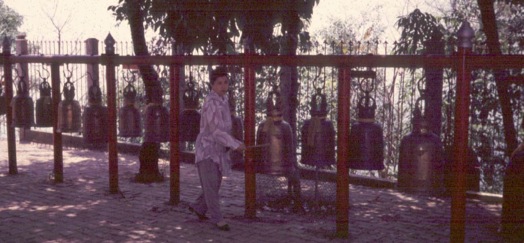 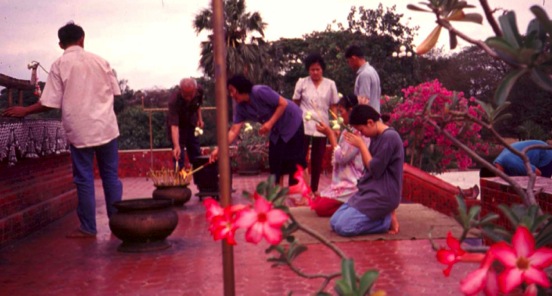 [Speaker Notes: Making merit, in its many forms: beating prayer drums, lighting joss sticks.]
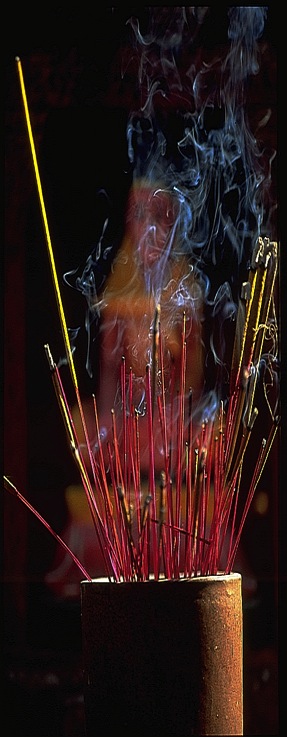 Buddhism: Making Merit
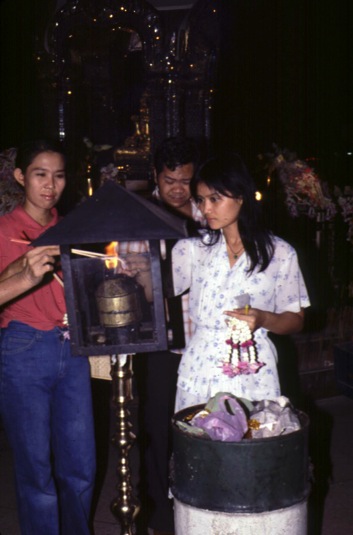 [Speaker Notes: Making merit, in its many forms]
Instruction of Novices
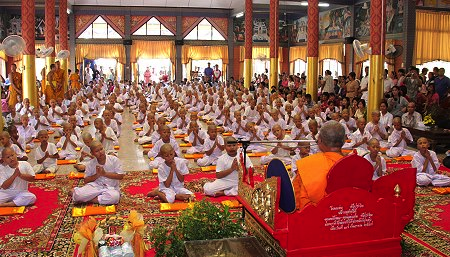 The novices and their parents “make merit”.
[Speaker Notes: When a boy enters the temple, both he and his parents “make merit”.]
Thai Funeral
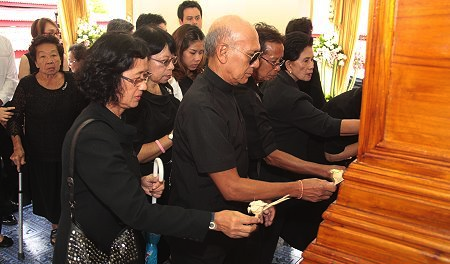 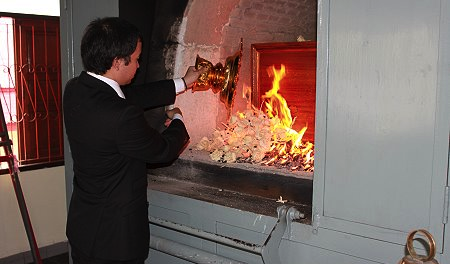 [Speaker Notes: And, there is no hope.]
Thai Funeral
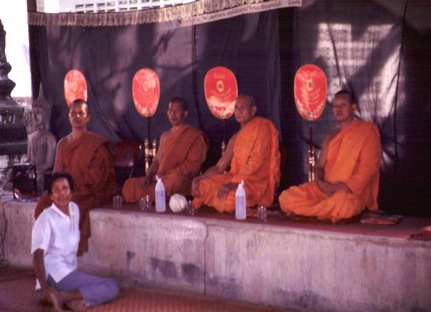 He’s gone and won’t be back.
He sleeps and won’t wake up.
There is no resurrection.
There is no escape.
[Speaker Notes: At Buddhist funerals, monks were chant while holding orange colored fans that say: 
He’s gone and won’t come back. 
He sleeps and he won’t wake up. 
There is no resurrection. 
There is no escape. 
Summary: There is no such thing as “hope” in the Christian sense!]
Buddhism: Making Merit
“We must take direct responsibility for our own spiritual lives,  and rely upon nobody and nothing… 
If another being were able to save us, surely he would have already done so? It is time, therefore, that we 
help ourselves.”
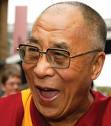 [Speaker Notes: Buddhism: the most elaborate “self-help” philosophy.]
Syncretism in Buddhism: Animism
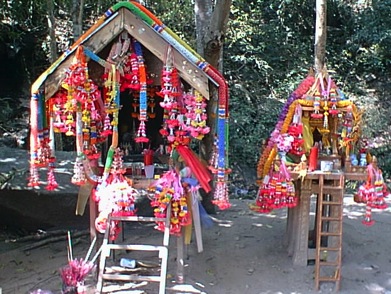 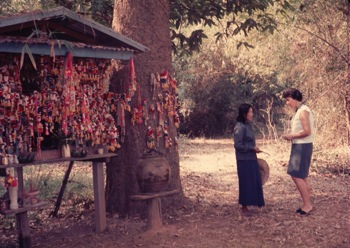 [Speaker Notes: Animism: Spirit houses
Syncretism: Hinduism, Animism, Ancestor Worship, Shamanism]
Syncretism in Buddhism: Hinduism, Animism, Ancestor Worship
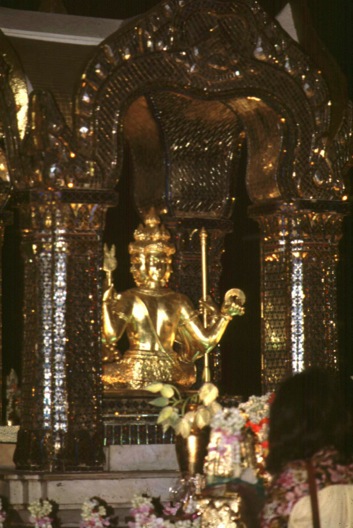 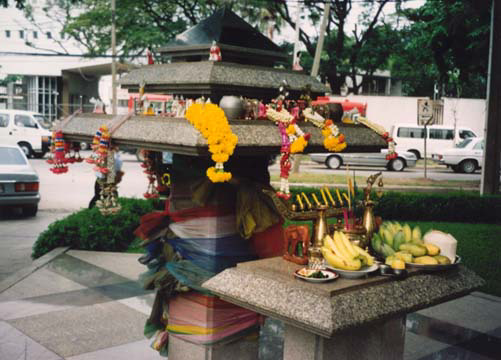 [Speaker Notes: Syncretism: Hinduism, Animism, Secular Hedonism]
Buddhism in Thailand: The Results
Loyalty to king, country, religion and family is a non-negotiable value.
Becoming a Christian is seen as disloyal, like being a traitor. 
It is very difficult for a Thai to become a Christian.
Thai Funeral: Fatalism  Hopelessness and Despair
And yet, after centuries of proclamation of the Gospel, only 0.5% of Thai people are Christians.
Buddhism in Thailand: Summary
“To be Thai is to be Buddhist.”
Buddhism is growing worldwide.
The Challenge Today
Then what can you do?
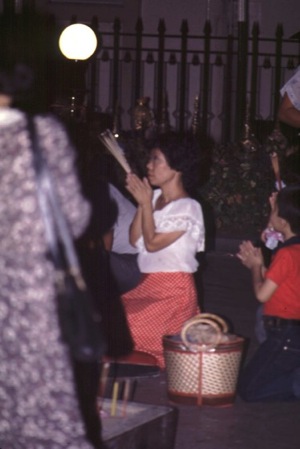 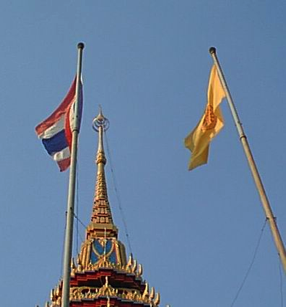 [Speaker Notes: It is very difficult for a Thai to become a Christian because loyalty to religion, king, country and family is a core value.
Becoming a Christian (therefore, disloyal) is like being a traitor.
Summary: After centuries of proclamation of the Gospel, only 0.5% of Thai people are Christians. “To be Thai is to be Buddhist.” Burmese, Cambodian, Vietnamese, Tibetan, Mongol, Japanese, Taiwanese.]
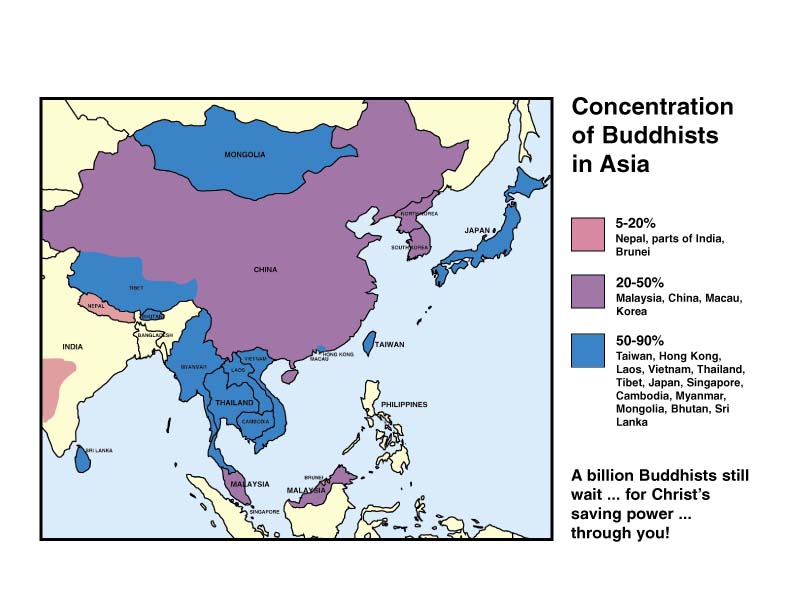 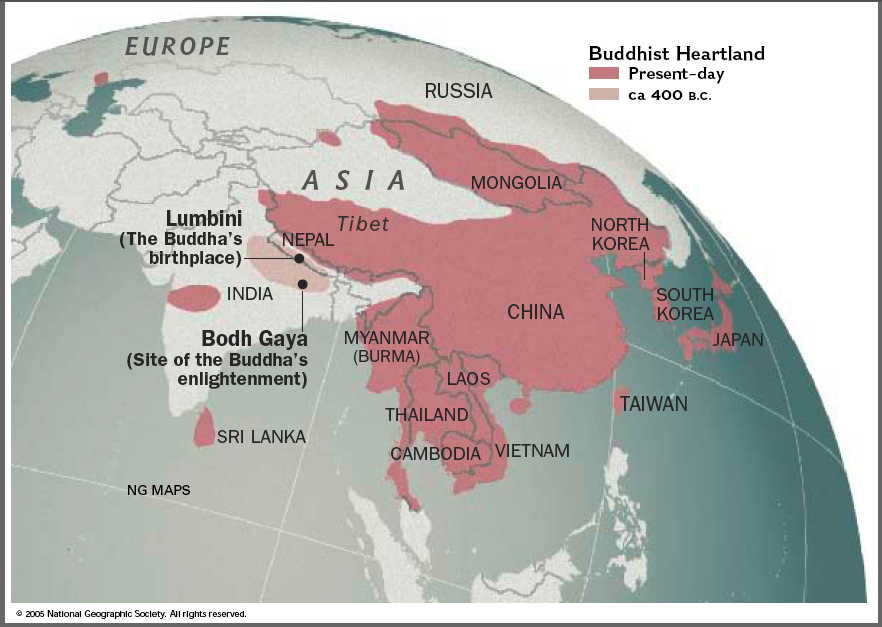 [Speaker Notes: This is the part of the world we’ll be focusing on today. But, remember that Buddhism is the most rapidly growing religion in Australia. And, the US has the 11th highest population of Buddhists in the world!]
Outline
Introduction: Worldview—What is it? 
Understanding Buddhism 
	Philosophy  
	Practice
Understanding Confucianism 
	Philosophy  
	Practice
Summary
Response
[Speaker Notes: Dr. David Leung: Understanding Confucianism]
Asian Stereotypes
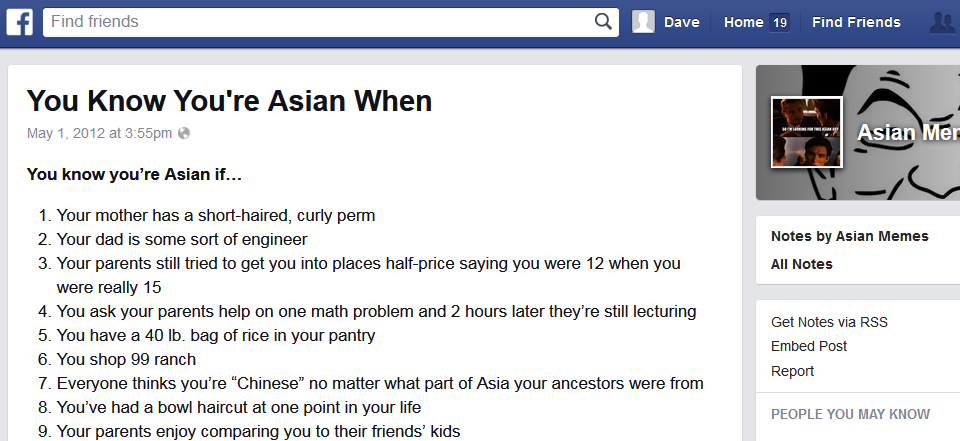 What are the common stereotypes of the typical Asian American?
Positive
Negative
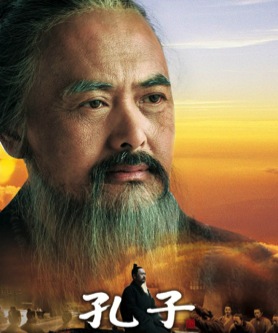 Confucianism and Modern Chinese Worldview
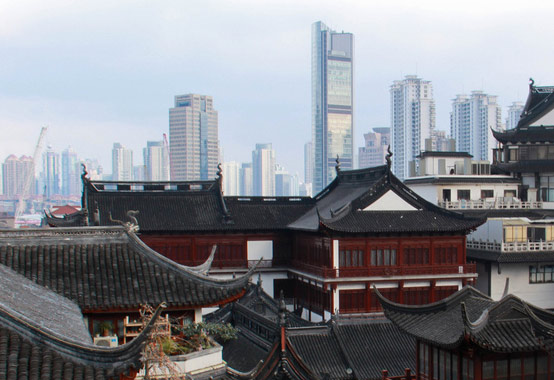 Confucianism
a world view?
a social ethic?
a political ideology?
a scholarly tradition?
a way of life? 

“East Asians may profess to be Shintoists, Taoists, Buddhists, Muslims, or Christians, but  . . . seldom do they cease being Confucians.”

Confucian thought has impacted patterns of government, society, education, and family, as well as on the human interactions between individuals, communities, and nations for over 2000 years.
His life: Confucius (551 BC – 479 BC)
Family had previously been aristocracy, but was “poverty-stricken commoners” by the time of his birth; father died when he was 3, mother was his first teacher
He had an insatiable desire to learn – he asked about everything
Actively sought out teachers, wanted to master the “six arts” : ritual, music, archery, charioteering, calligraphy, calligraphy, arithmetic
 First teacher in China who wanted to make education available to all men; Instrumental in establishing the art of teaching as a vocation
Due to his value of integrity and morality, he was not very popular with the highest level political leadership.  
He died at age 73.  By the time of his death, 72 of his students had mastered the “six arts” and 3000 claimed to be his followers.
Historical Context: China at the time of his birth
The Mandate of Heaven: the natural law that required the emperor must rule with virtue in order to maintain power and authority, that virtue and benevolence are prerequisites of political authority and of the right to rule and that a Moral Law that is above the rulers.
China’s culture was rich in ritual, values, and reverence for “heaven.” There was over two thousand years of tradition prior to his birth
By the time of Confucius, the kingdom was falling apart in the midst of profound moral decline.
His teaching: his basic beliefs
He believed that man was basically good, and that man can transform himself through self-development
He felt that virtue, both as a personal quality and as a requirement for leadership, was essential for individual dignity, communal solidarity, and political order.
His aim was to restore trust in the government and transform society into a moral community.  He believed this could be done through establishing a scholarly community.  Confucius was very much rooted in the past: he “tried to reanimate the old in order to attain the new.”
The golden rule = “Do not do unto others what you would not want them to do unto you.”
Confucius did NOT see his teaching as a religion: “if we know not life, why worry about death?”  He was not against religion, but rather chose to focus on the present.
So we know . . .
Started out in disadvantaged situation, “worked his way up.”  Not a fatalist
He had a very strong emphasis on education
He had a very strong work ethic
He learned from the past to inform the present and future
He was not afraid to engage “the system”
His teachings: The five relationships, five virtues, and four values
At the core of Confucian Ethics are the following Five Relationships: 
Five Relationships: 	Distinctive Virtues: 
o Father and son  	–affection, filial piety/respect 
o Husband and wife 	– separate gendered roles 
o Elder brother and younger – order, propriety 
o Ruler and subject 	– righteousness, justice, loyalty 
o Friend and friend 	– faithfulness, fidelity
His teachings: The five relationships, five virtues, and four values
THE FIVE VIRTUES: 
仁 ren benevolence
义 yi righteousness
礼 li	propriety/ ritual
智 zhi	wisdom
信 xin trustworthiness
FOUR VALUES:  
忠 Zhōng loyalty
孝Xiào filial piety
節Jié  continency
義Yì  righteousness
Confucius: Impact on Asia
Within 300 years of his death, Confucian classics became the core curriculum for all levels of education.  
Confucianism became the official State ideology of the Han Dynasty (206 BCE-200 CE) 
Within 500 years of his death, government schools were required to make sacrifices to him.
Confucian tradition became the moral fabric of Chinese society. 
Over the last 2000 years, in spite of multiple ebbs and flows, Confucian thought and tradition have survived multiple attempts to nullify it, regardless of which foreign power invaded or which dynasty came into power.
It has spread to Japan and Korea and influencing those cultures as well.
Patient Case
Mr. Yin was a 54 year old who presented with a several month history of persistent cough and chest wall pain.  His chest x-ray showed right hilar fulness, with recommendation of further study.
He had bronchoscopy with report reading “TB”
He was treated for 3 months with four drug regimen without improvement.
He died several months later of lung cancer.
Current Chinese Values
Generational influences and differences:
Significant events: 
Peoples Republic of  China (1949) -- the elderly
Cultural Revolution (1966-76) -- 50’s and 60’s
economic reform (1980’s) – adults 
one child policy (1980) – 35 and under
June 4 – educated adults
Current Chinese Values
Hierarchy and harmony: According to Confucius, everyone has a predetermined position in society. Hence, as long as each person behaves according to rank and social status, social harmony can be achieved.
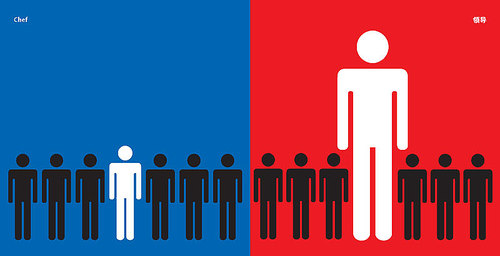 Current Chinese Values
Group orientation: Chinese culture as highly collectivistic.  The extended family or the clan was so important as a social force that Chinese rulers used it to control behavior. In modern times, the traditional family concept has been transformed to the form of danwei (work unit).
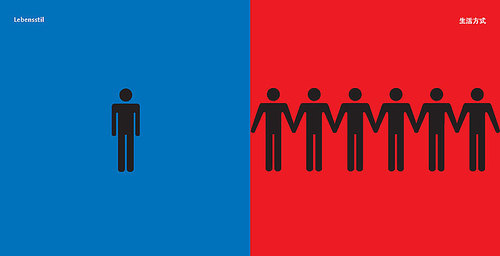 Current Chinese Values
Relationship networks: Guanxi  can be translated as 'relationship', 'connections' or 'networking'. However, guanxi is far more complex than all of those. However, guanxi in China also requires obligations or indebtedness, a system of favors and debts among people in the network.
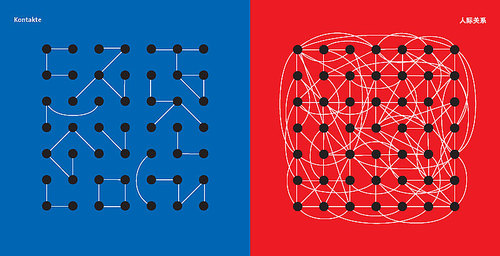 Current Chinese Values
Mianzi (face): The Chinese concept of mianzi means giving face and showing respect for one's social status and reputation in society. To maintain face means to stay trustworthy and to honor obligations in one's social interactions. 
Time orientation:  Chinese are inclined toward tradition, and their mindset and behavior are both significantly influenced by the history.
Outline
Introduction: Worldview—What is it? 
Understanding Buddhism 
	Philosophy  
	Practice
Understanding Confucianism 
	Philosophy  
	Practice
Summary
Response
[Speaker Notes: Thank you, David.]
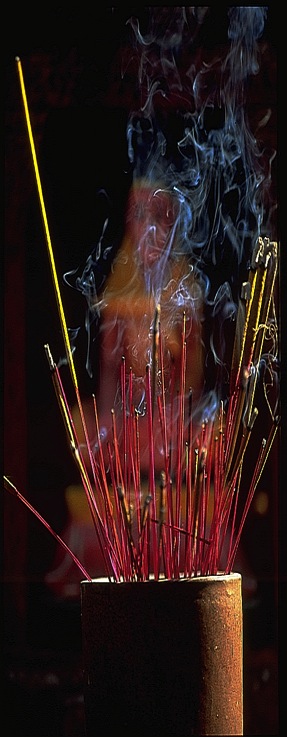 Summary
What have you learned about Buddhism and Confucianism?
What is attractive to you in Buddhism and Confucianism?
Spiritual voids, usually filled by the spirit world, shrines, charms and amulets.
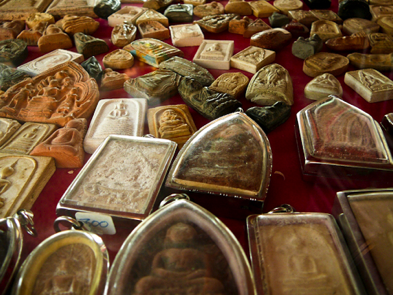 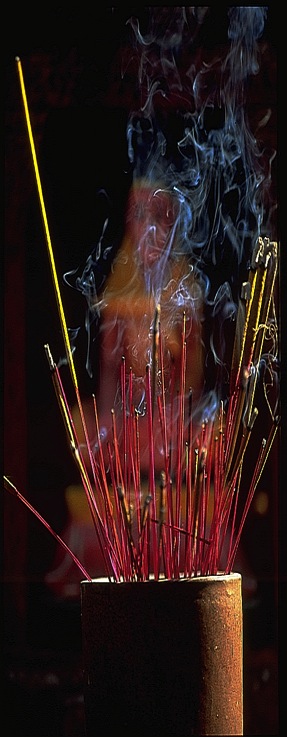 Summary
“Since Buddhism denies the existence of God, Christian theism is an incomprehensible illusion to the Buddhist mind. In fact, Buddhism cannot think of a ‘god’ to whom it can refer to as Creator, Lord, Savior…” Buddha is thought to be superior to all gods.
[Speaker Notes: M. S. Vasanthakumor]
Outline
Introduction: Worldview—What is it? 
Understanding Buddhism 
	Philosophy  
	Practice
Understanding Confucianism 
	Philosophy  
	Practice
Summary
Response
[Speaker Notes: Dr. David Leung…]
Response: What can we do?
Prayer, especially in times of social and economic upheaval (e.g., China & Mongolia).
Note: quoting John 3.16 does not usually work in a Buddhist context.
Use “suffering” as a starting point.
Use Ecclesiastes as a starting point.
The “humility” approach (Thai “meekness”)
Long term relationships… The “rest of the story”
[Speaker Notes: This takes us back to Uncle Riap, as most of us at Manorom Christian Hospital in Central Thailand knew him.  Here’s “The Rest of the Story”!]
Uncle Riap: The Rest of the Story
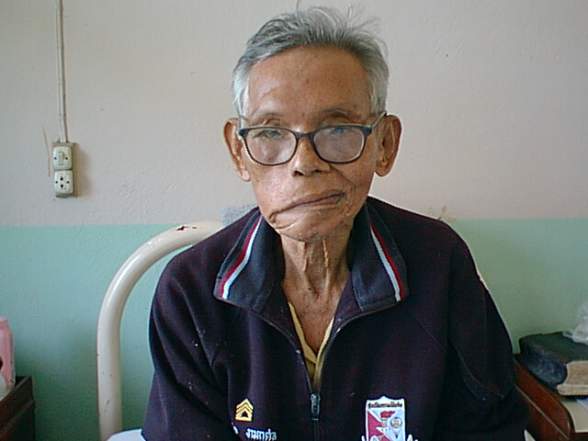 Fellowship with other Christians
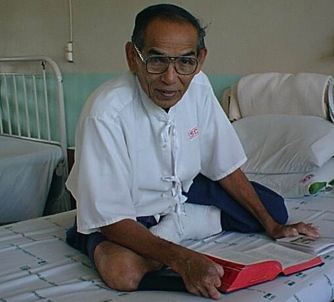 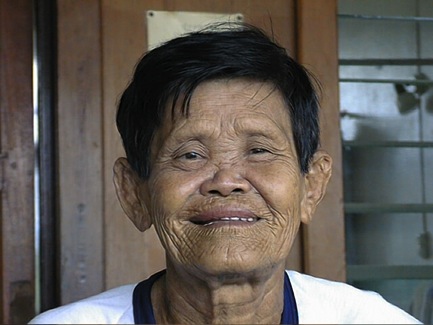 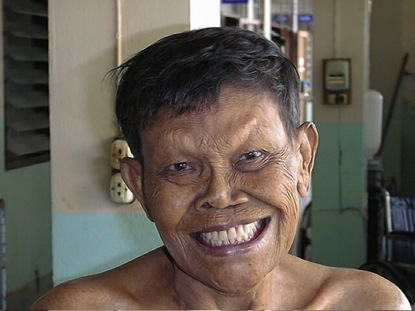 The Rest of the Story
The Gift of Music: Indigenous Thai  Worship
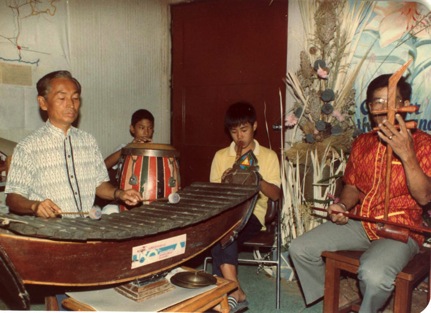 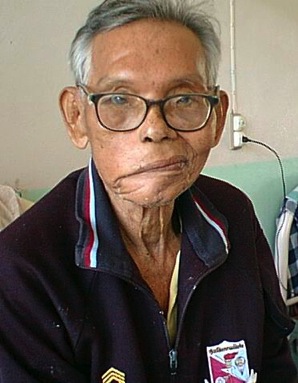 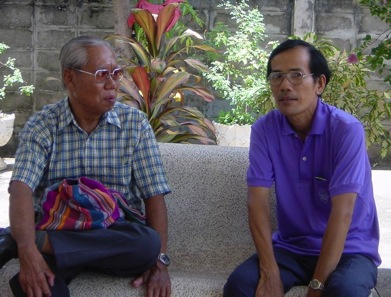 The Rest of the Story
Music: Indigenous Thai  Worship
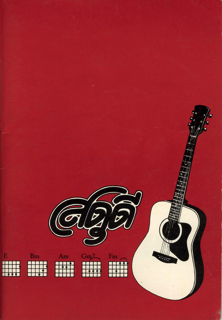 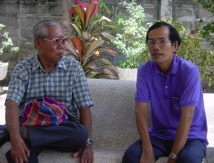 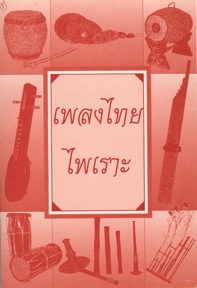 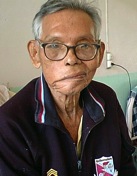 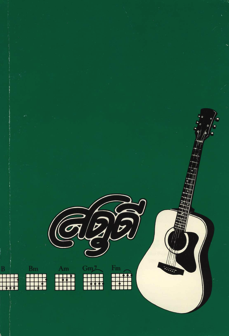 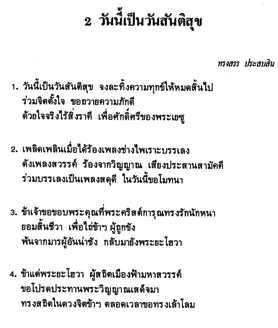 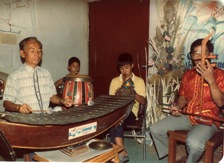 [Speaker Notes: Buddhism had nothing to offer Uncle Riap. Jesus offered him a new faith, a new life and a new hope.]
Understanding Worldviews:Buddhist & Confucian
Neil O. Thompson, MD 
David Leung, MD
Global Missions Health Conference
Louisville, KY
7 November 2014
Prayer for Buddhists For our struggle is not against flesh and blood, but against the rulers, against the authorities, against the powers of this dark world and against the spiritual forces of evil in the heavenly realms. —Ephesians 6.12The light shines in the darkness, and the darkness has not overcome it. —John 1.5
For rulers of Buddhist countries and people groups
That grace and truth may become clear (John 1.14)
For missionaries to communicate clearly; for mobilization of many new workers for Buddhist peoples (Matt. 9.38)
For God to prepare hearts to understand the Gospel and to know Him
That Buddhist background believers will remain strong in face of ridicule and opposition
[Speaker Notes: For our struggle is not against flesh and blood, but against the rulers, against the authorities, against the powers of this dark world and against the spiritual forces of evil in the heavenly realms. —Ephesians 6.12

The light shines in the darkness, and the darkness has not overcome it. —John 1.5]
Bibliography: Buddhism

A Christian’s Pocket Guide to Buddhism, Alex Smith, Christian Focus Publications, 2009
More Than Skin Deep, Margaret Armitage, OMF Books, 1988
Peoples of the Buddhist World, Paul Hattaway, Piquant Editions, 2004
Theology in the Context of World Christianity, Timothy Tennant, Zondervan, 2007
The Universe Next Door, A Basic Worldview Catalog, James W. Sire, 2009, 5th Edition.
http://en.wikipedia.org/wiki/Buddhism_in_Thailand (last accessed 2 November 2014)
http://en.wikipedia.org/wiki/Buddhism (last accessed 2 November 2014)
[Speaker Notes: Understanding Confucianism]
[Speaker Notes: Bibliography
A Christian’s Pocket Guide to Buddhism, Alex Smith, Christian Focus Publications, 2009
Nine Blessings for Thailand Prayer Guide, OMF International, 2009
Peoples of the Buddhist World, Paul Hattaway, Piquant Editions, 2004
http://en.wikipedia.org/wiki/Buddhism_in_Thailand (last accessed 2 November 2011)
http://en.wikipedia.org/wiki/Buddhism (last accessed 2 November 2011)
http://www.funtrivia.com/trivia-quiz/Religion/Basic-facts-about-Buddhism-3337.html Basic Quiz on Buddhism (last accessed 26 October 2011)
http://www.funtrivia.com/playquiz/quiz333765140.html Quiz on Buddhism (last accessed 26 October 2011)]